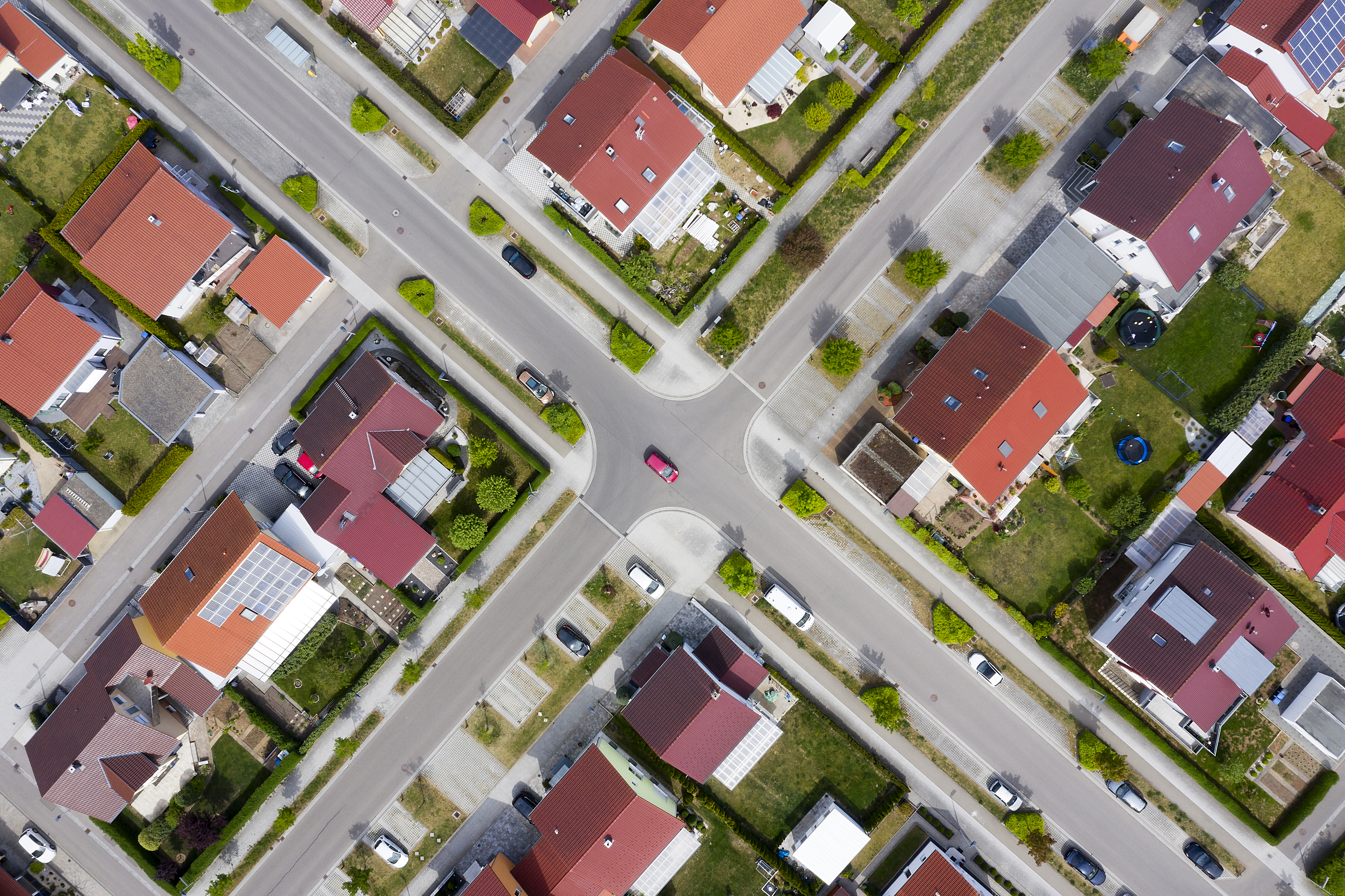 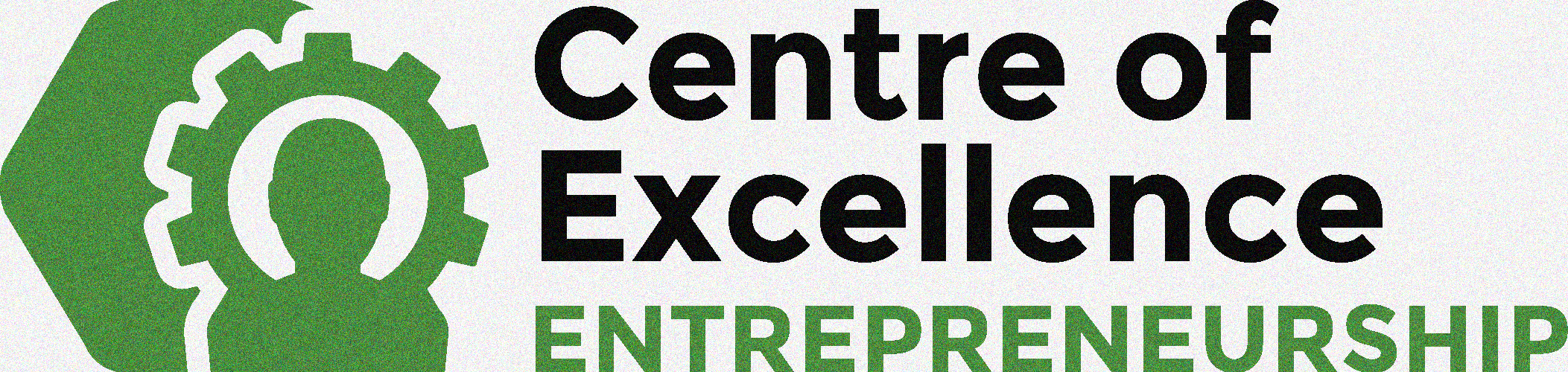 Classroom-SIZED Monopoly
A Learning Activity for Grades 3-5
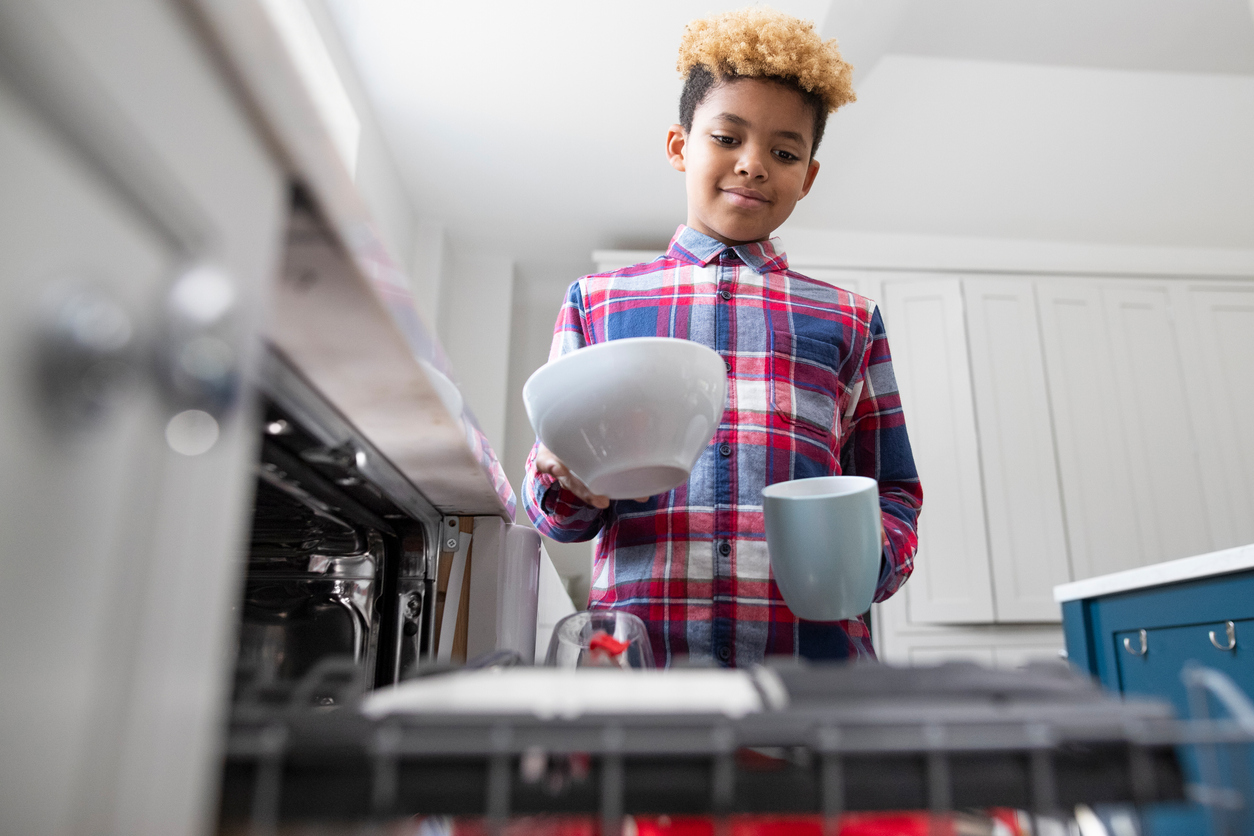 Allowance & Spending
What is an allowance?  Do you get one?
How else do you get money?
If you don’t have enough money to buy the things that you want: 

      Would you buy something cheaper? 
OR
      Would you save up money to buy it later? 

(Take a Class Vote!)
Credit: Getty Images/iStock photo
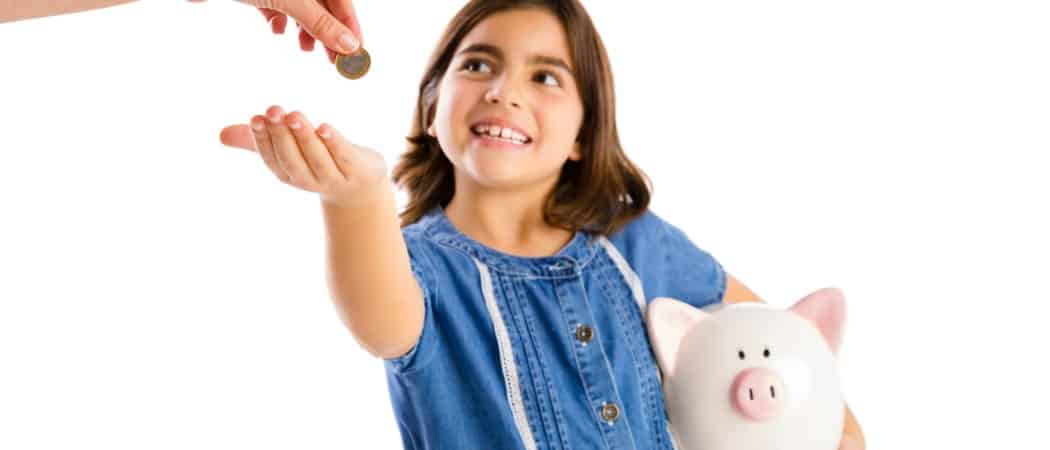 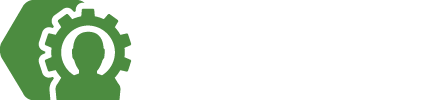 What do each of these terms mean?
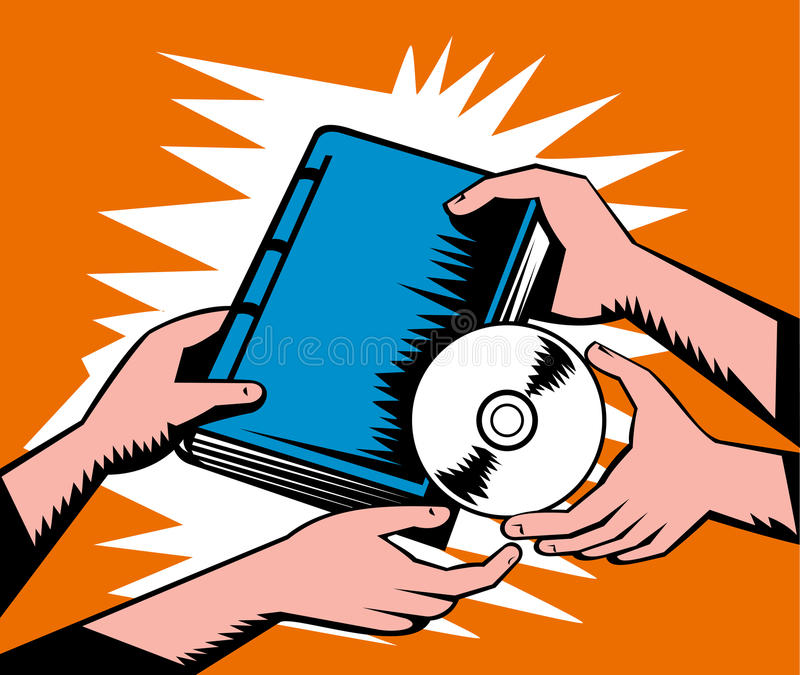 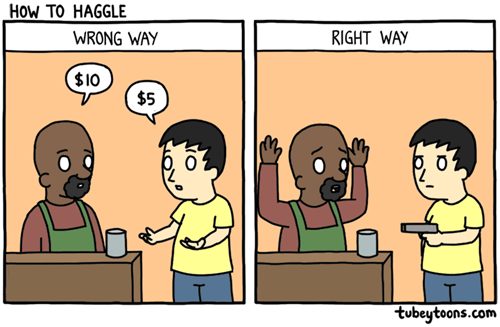 loaning
Bargaining
Bartering/trading
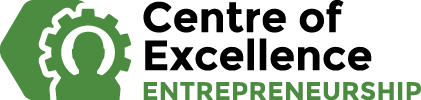 100
Shopping Spree
Player 2: _________
Player 1: _________
Shopping Spree Game:
Students take turns subtracting the sum (or product) of 2 dice from 100.  Players keep subtracting their “purchases” until one player reaches 0 exactly.  Be creative – you can even name what you purchased each time!  The first person to reach zero WINS!
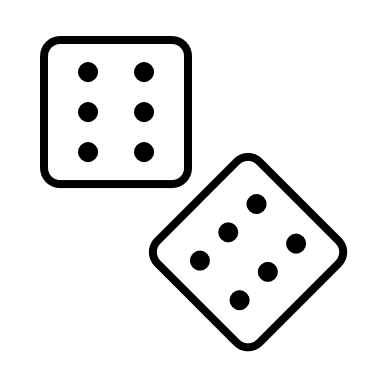 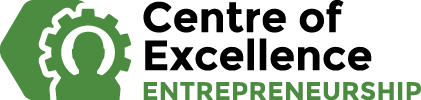 0
Choose a color!
Each team choose a color
Purple
BLUE
Yellow
Black
Red
Green
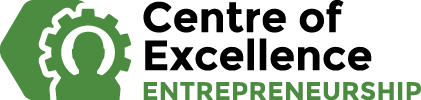 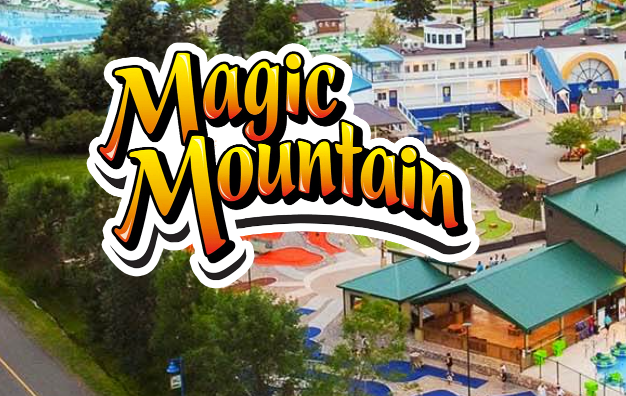 Where did you land?
Magic Mountain Amusement Park Moncton
$350
An Unowned Space: You can buy or pass. If you buy it, pay the amount listed.  Place your group’s color block on it and collect its property card.
An Owned Space:  You must pay rent (the amount written on the property paper).
An Owned Space with an Investment:   You must pay the owner rent + $50 for each extra investment. 
Rent = $ 100 
You have to pay = $ 100+ $50 = $150
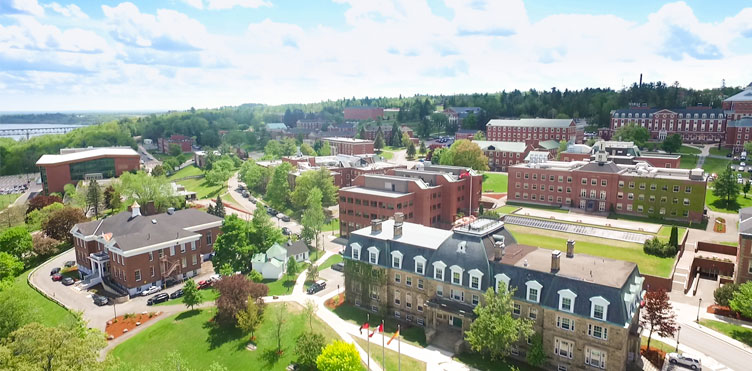 University of New Brunswick  
Fredericton Campus
$250
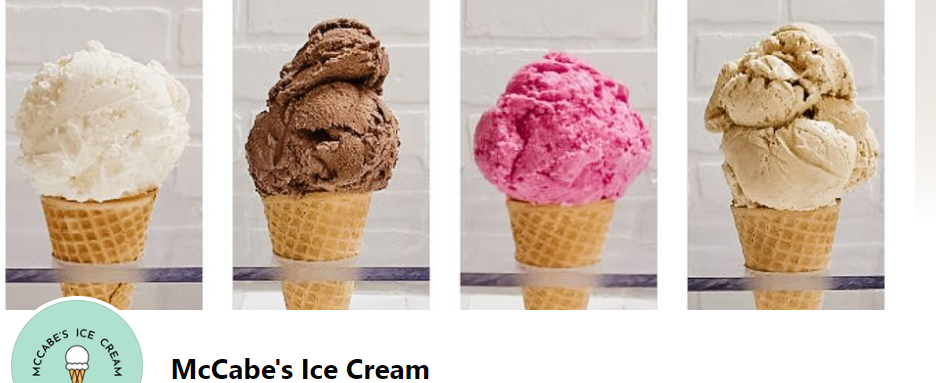 McCabe’s Ice Cream Shop  Cambridge-Narrows
$ 150
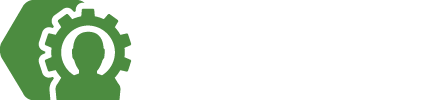 Where did you land?
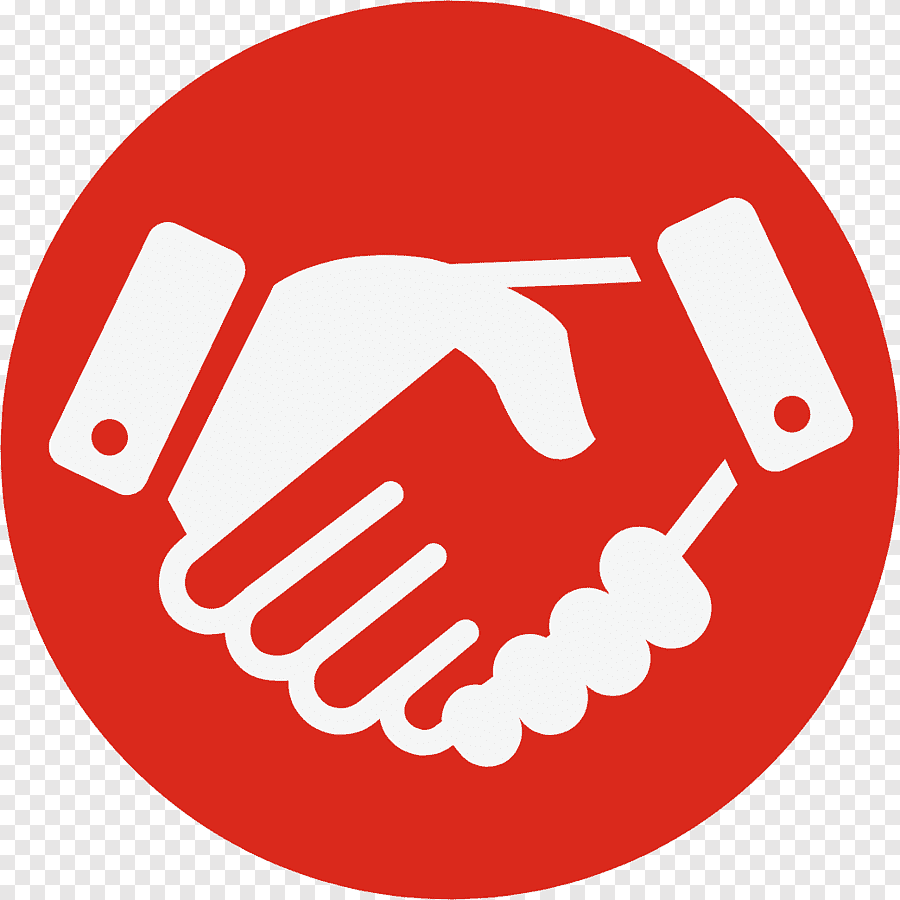 Trade space:  You can ask to trade a property with another group. 
If all agree to trade: Switch color block 
If all disagree: Nothing happens

Storm Chips FEE: Pay $100 to have Storm Chips on hand – prepared for any nasty New Brunswick weather

Go space: Earn $200 from the bank every time you pass or land on the space
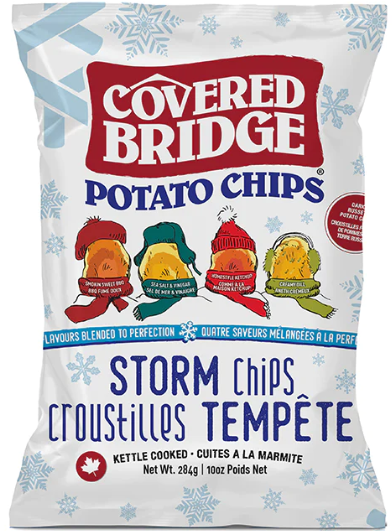 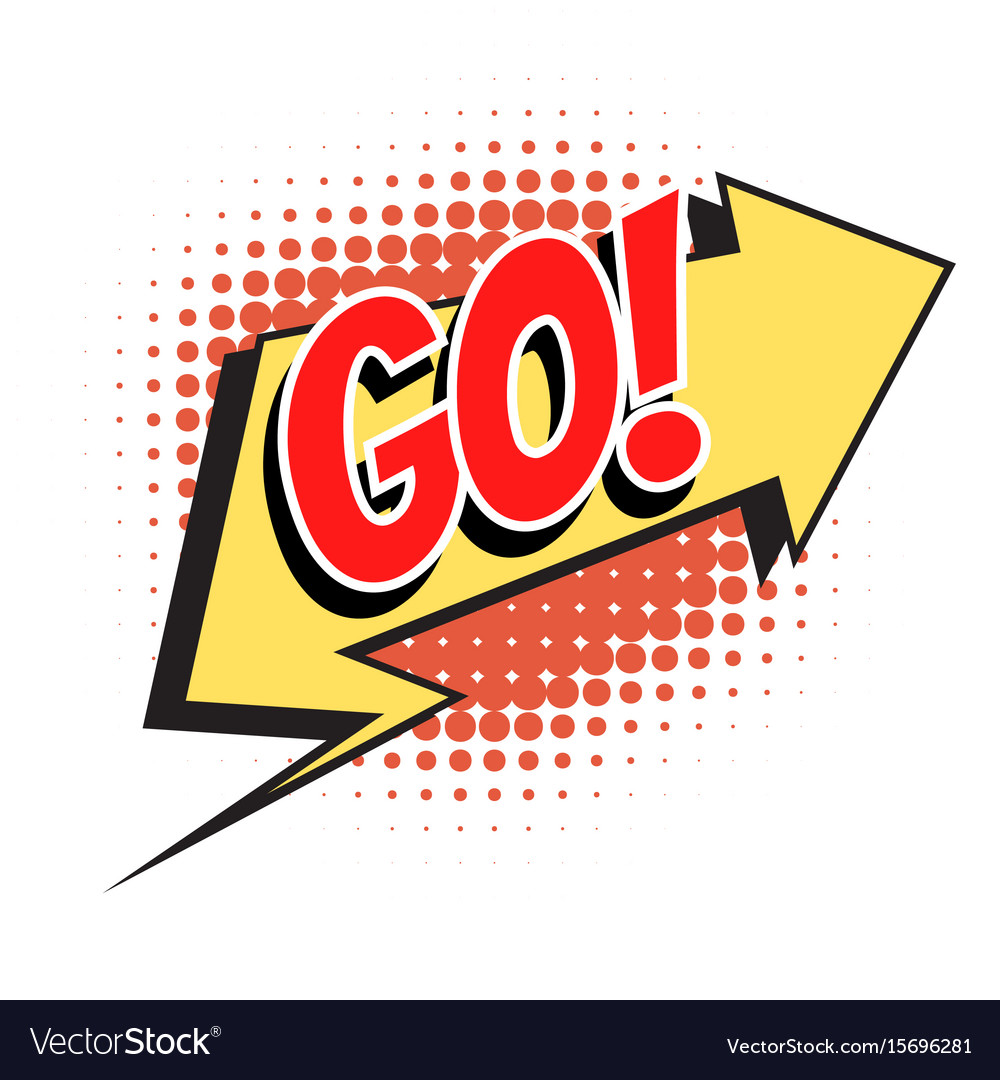 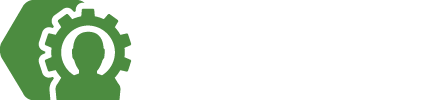 WIN
Bankrupt
After a group declares bankruptcy, each group counts their leftover money and the value of their properties. 
Add the money and property value (sale price + investment) together, whichever group has the most, WINS!
When a group doesn’t enough have money to pay rent or a bathroom fee.
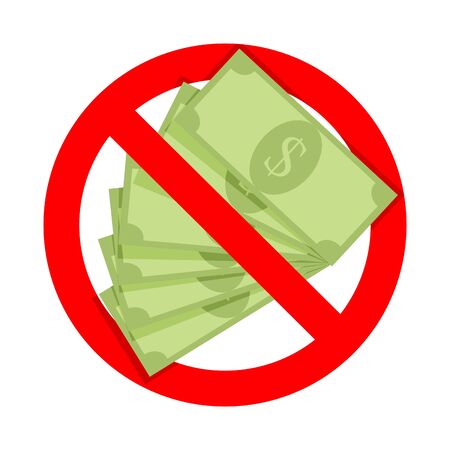 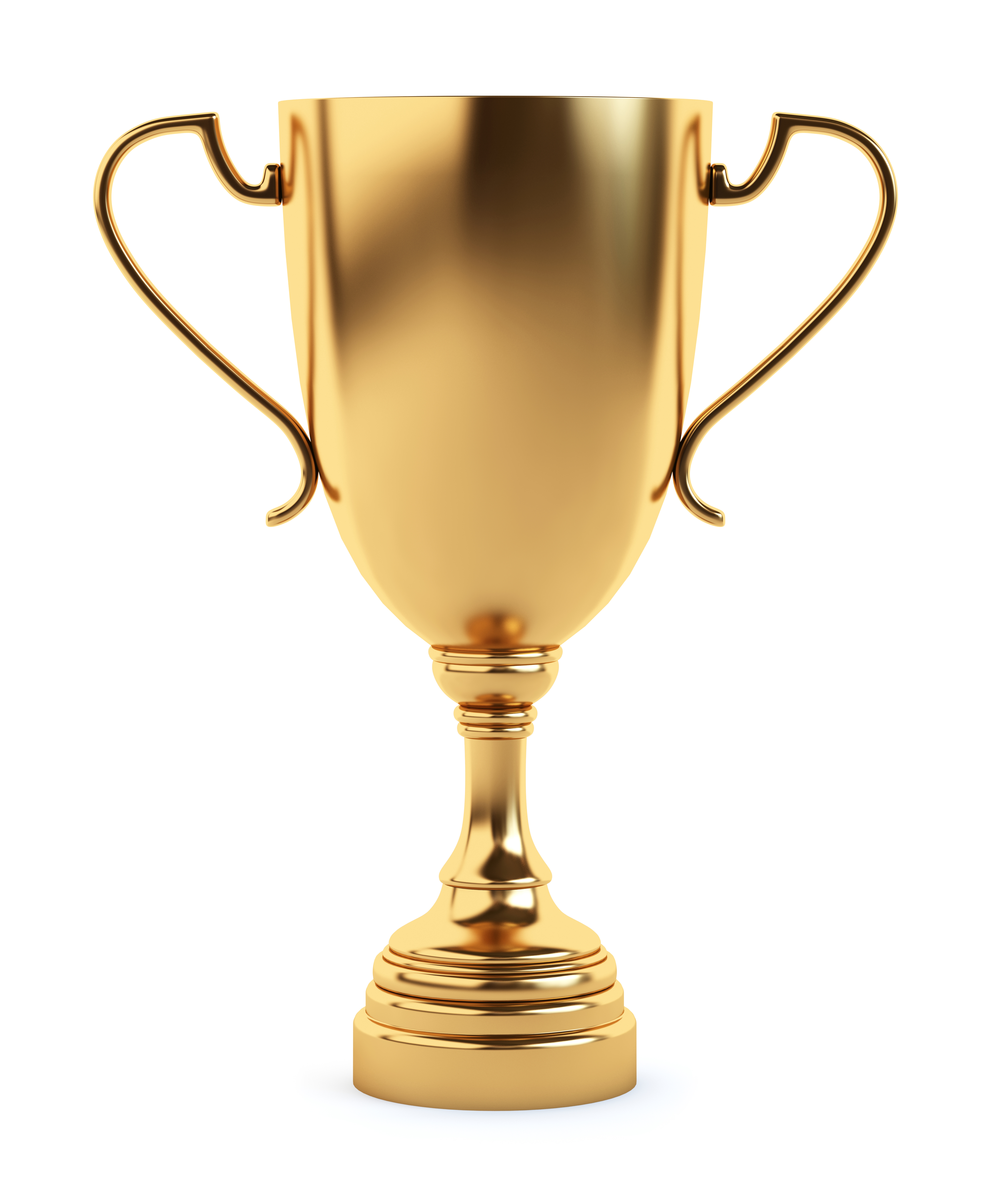 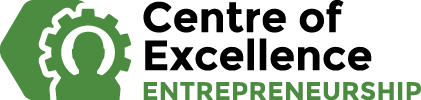 WE NEED A PLAN!
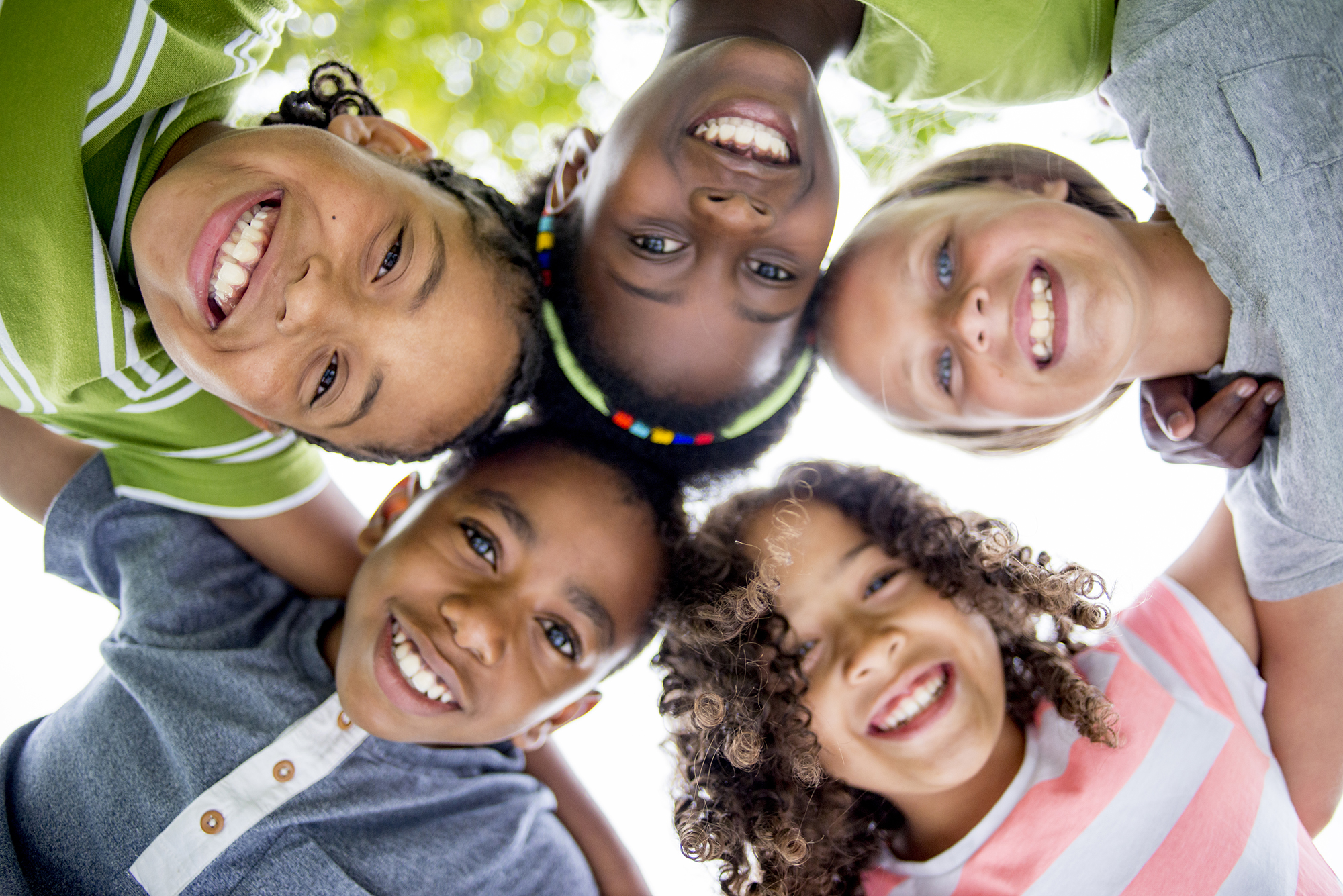 Within a group, decide on jobs: money keeper, game piece on the board, investor, etc.
Strategy: What do you want to buy first? How much money should we set aside for the parking fee or unexpected costs? …
This Photo by Unknown Author is licensed under CC BY-SA-NC
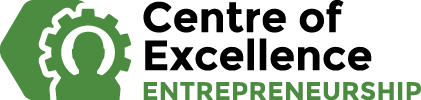 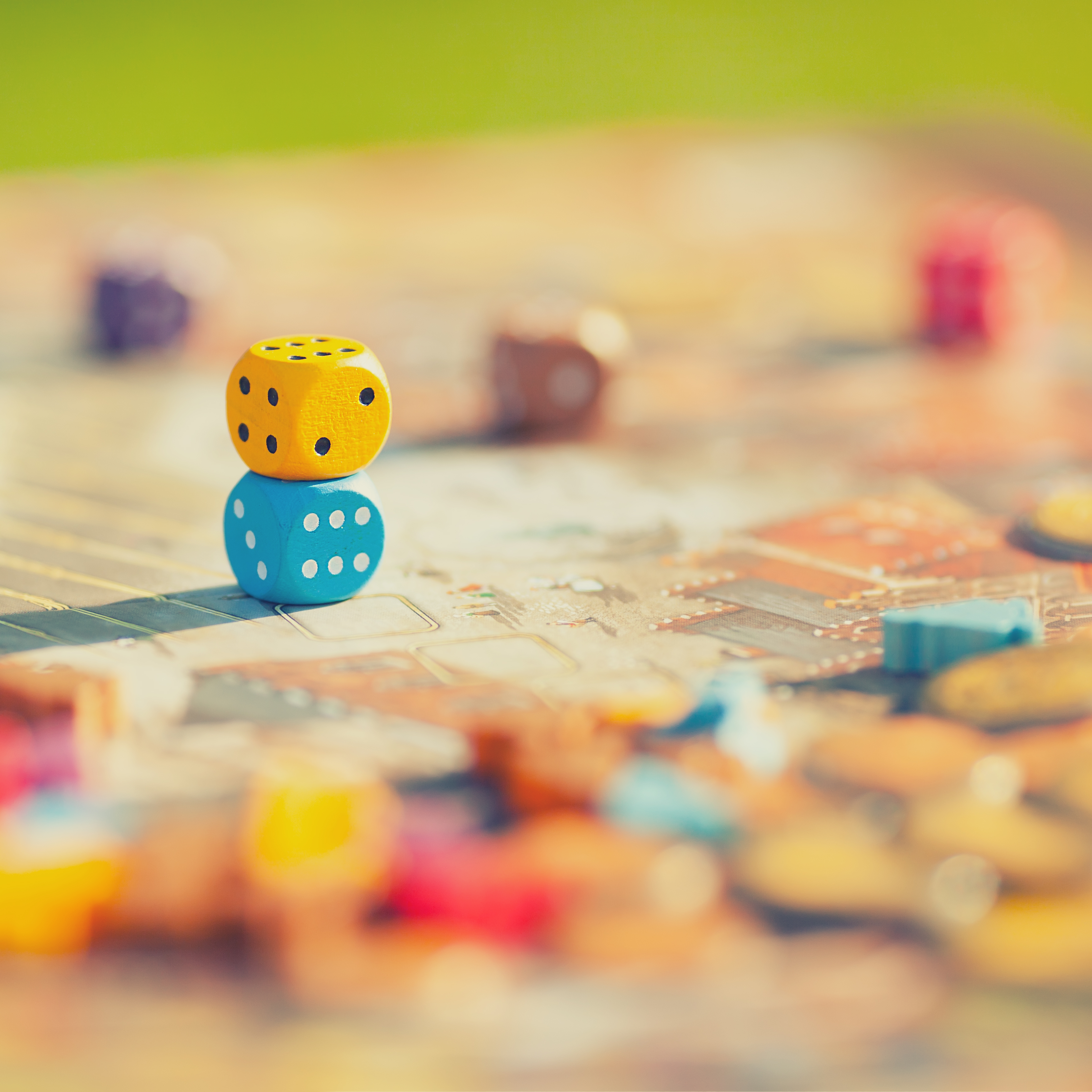 Game time!
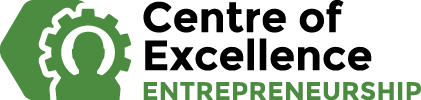 New Brunswick Career Connections
Did you enjoy playing this game?  Check out real-life career opportunities here in New Brunswick:
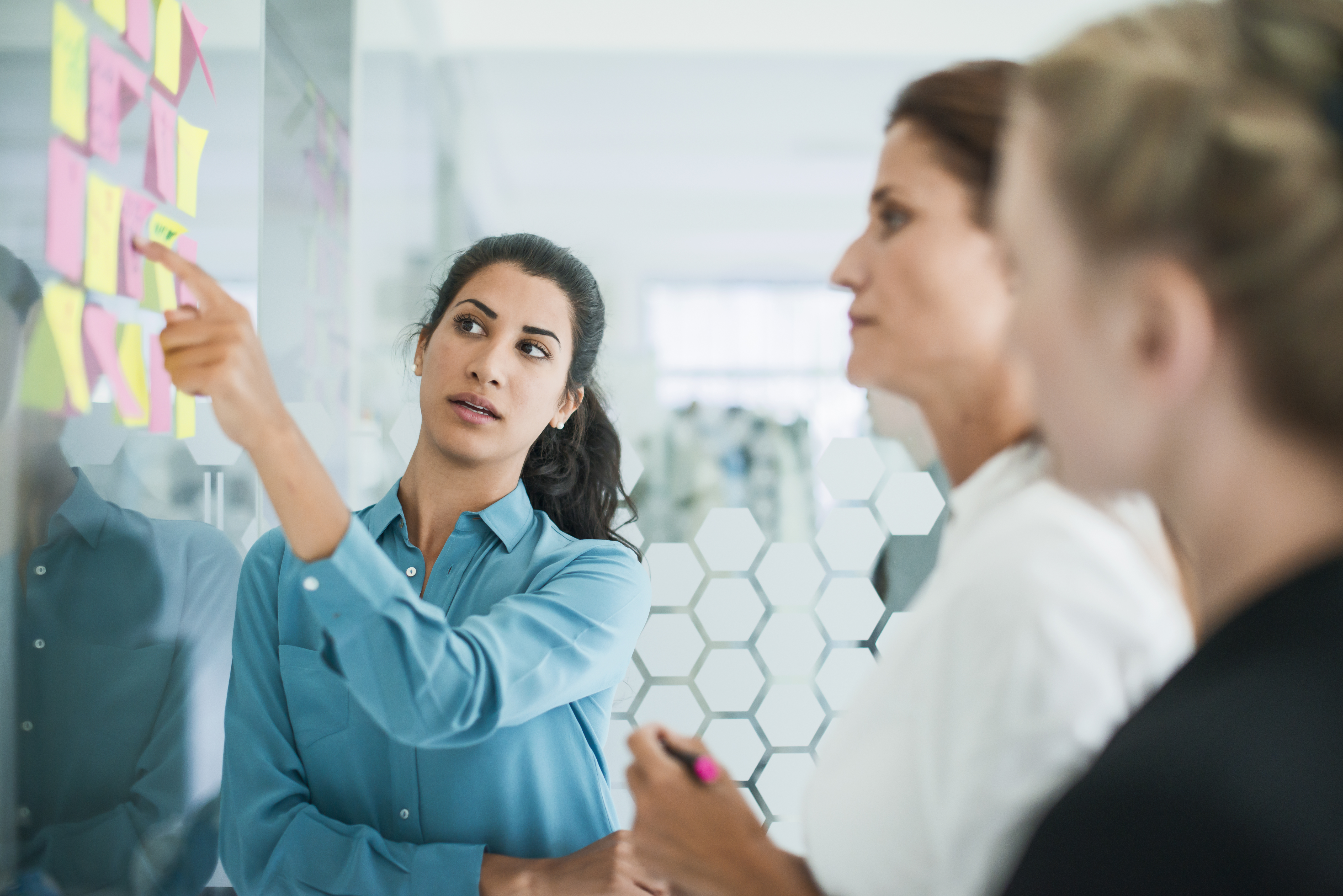 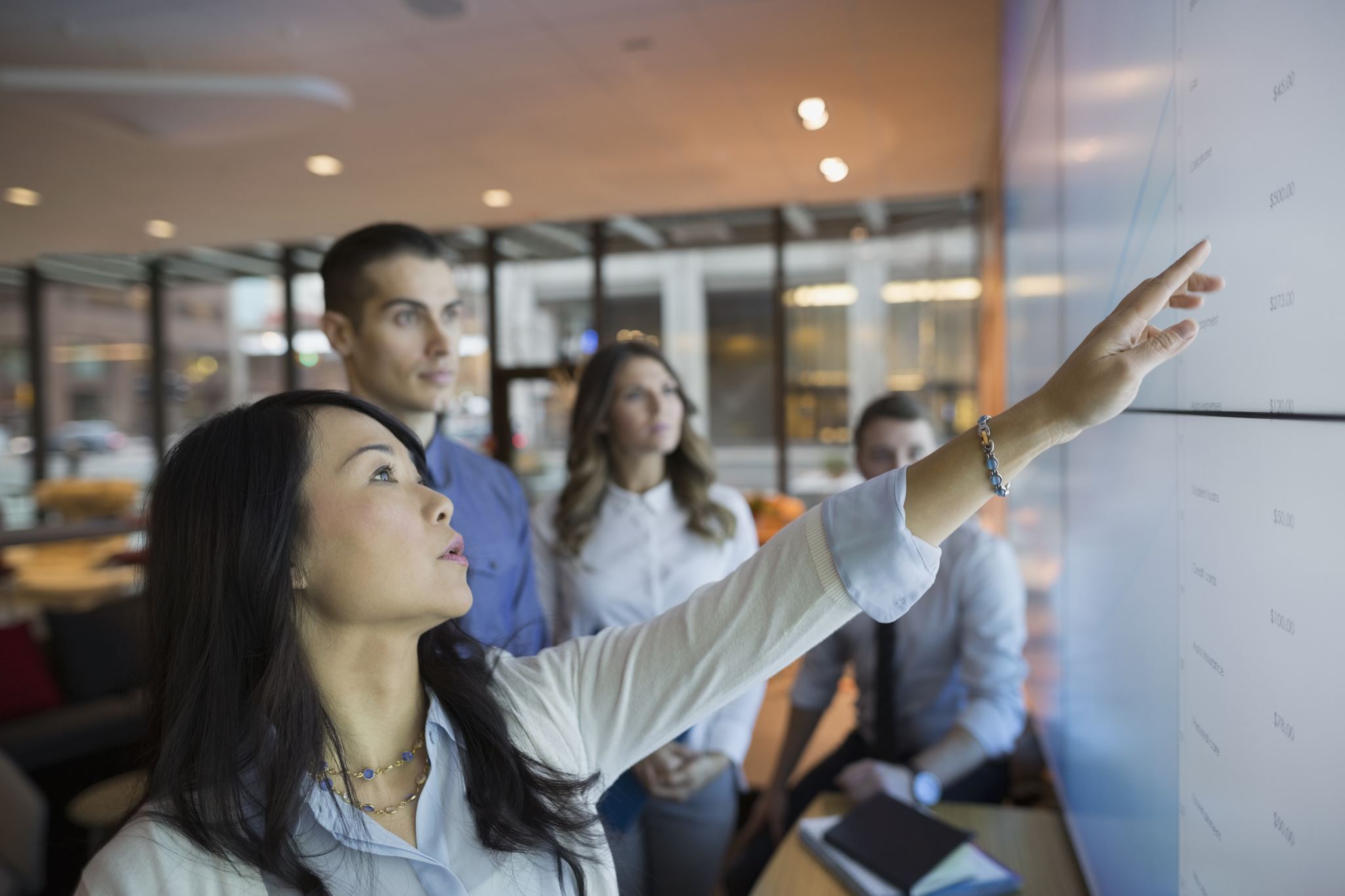 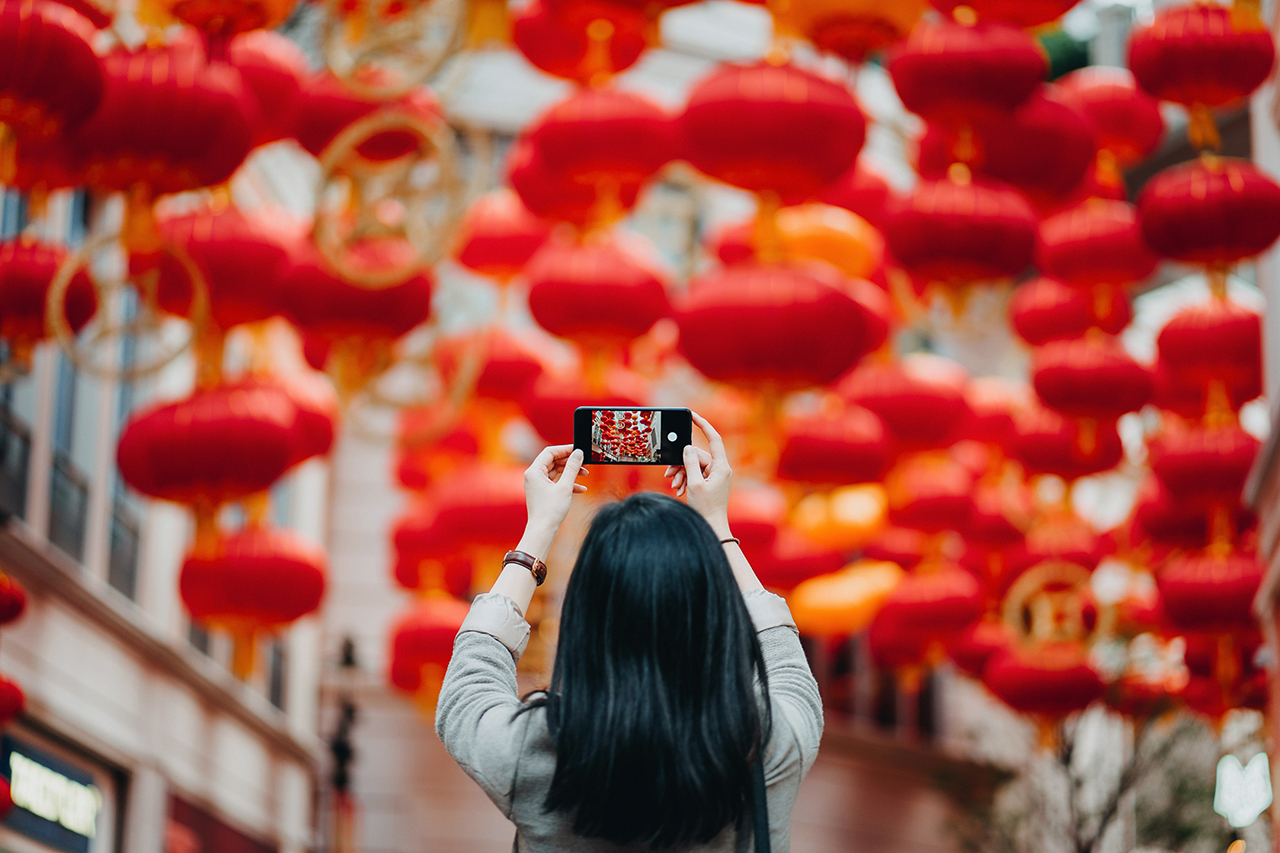 Project Manager
Plans and executes projects while working with budgets and schedules
Sees the completion of investments to the end (like in our game)
Marketing, Communication, & Event Planner
Promotes and advertises a business (or city) via Social Media, email, tv, and other outlets
Designs and creates special events to bring in more visitors
Risk Assessment Officer
-  Researches current trends and current needs
-  Reports on what and when to make an investment (like in our game)
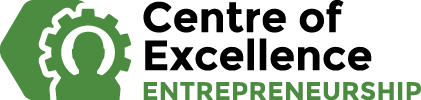